Mathématiques
Mardi 31 mars
Décompositions de 7 et 8
Calcul mental : Ajouter des dizaines entières
Résolution de problème / Situation d’apprentissage
La maison du 7
Demander à votre enfant de compléter
la maison du 7.
La maison du 7 correction
Demander à votre enfant de vérifier
ses propositions.
La maison du 7
Demander à votre enfant
d’écrire toutes les additions
permettant la décomposition 
du nombre 7. Pour la correction,
demander à votre enfant de vérifier 
avec la diapo précédente.
La maison du 8
Demander à votre enfant de compléter
la maison du 8.
La maison du 8 : correction
Demander à votre enfant de vérifier
ses propositions.
La maison du 8
Demander à votre enfant
d’écrire toutes les additions
permettant la décomposition 
du nombre 8. Pour la correction,
demander à votre enfant de vérifier 
avec la diapo précédente.
Cartes mentales du 7 et du 8
Demander à votre enfant de réaliser
ces 2 cartes mentales dans un temps 
ultérieur pour aider à la mémorisation
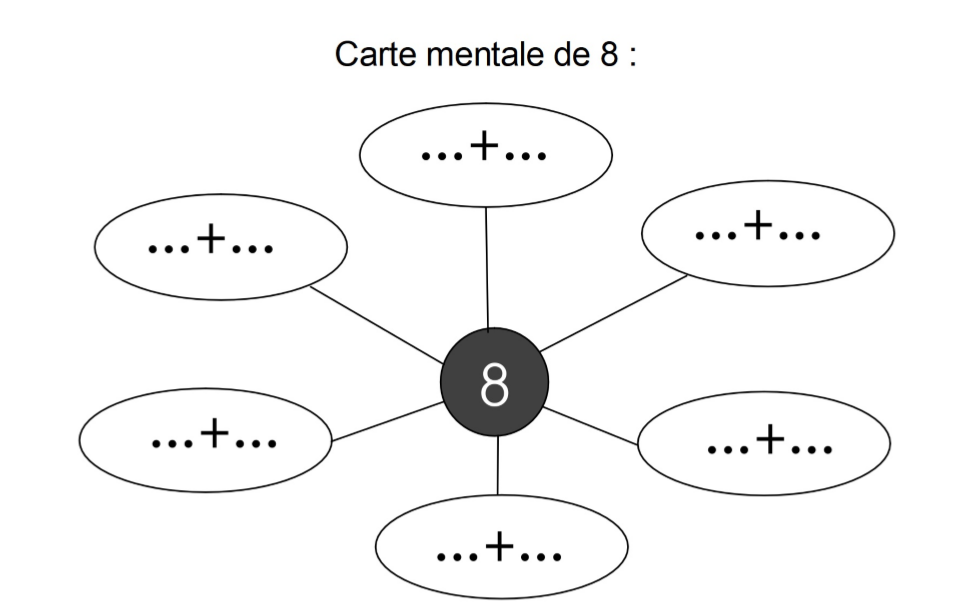 Calcul mental : Ajouter des dizaines entières
Calcul mental : Ajouter des dizaines entières correction
Résolution de problème
Résolution de problème : correction
Le jeu du billard
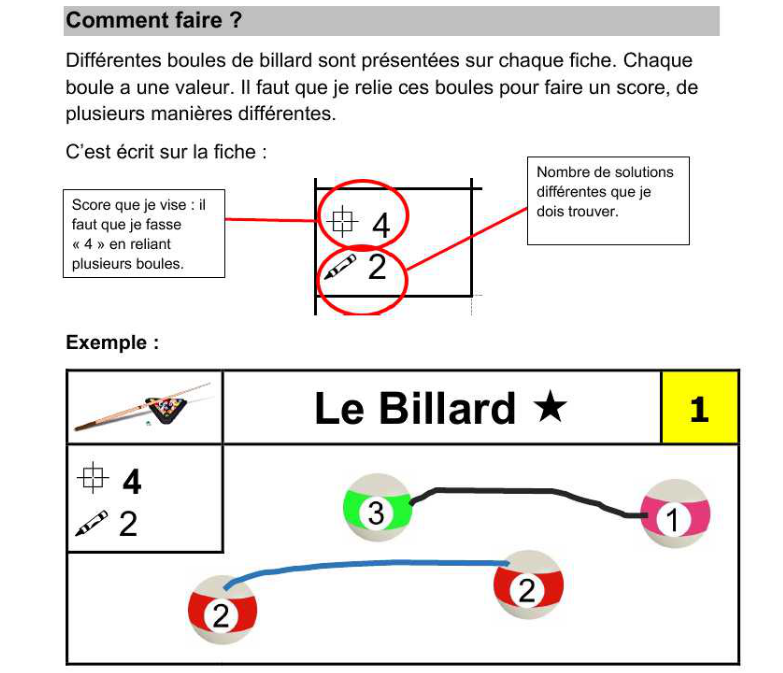 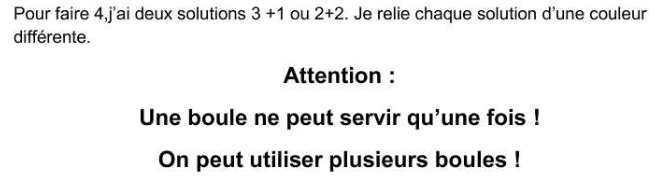 Le jeu du billard correction
Voici une proposition de correction.